Show Me the MoneyThe Core Value of Analytics in Organizations and Demonstrating it
Pamela Peele, Ph.D.
Chief Analytics Officer
UPMC Insurance Services Division
February, 2015
Show Me the MoneyHow to Keep Your Job &Grow Your Influence
Pamela Peele, Ph.D.
Chief Analytics Officer
UPMC Insurance Services Division
February, 2015
Intellectual Density Quotient: Top 4 Cities
San Jose, CA
Percentage of population age 18 and over enrolled in college or grad school
Percentage of population age 25 and older with high school diploma
Patents issued per 1,000 people
Percentage classified as knowledge workforce
Companies/1million pop ranked among the best places to work in the country
Mean annual wage
UPMC Today
One of the nation’s largest Integrated Delivery Systems
6th in NIH funding, affiliated University of Pittsburgh
$12 billion in total operating revenue
> 62,000 employees (1,700 IT FTEs)
> 3,400 employed physicians and 5,000 affiliated physicians
21 hospitals: 4,200 beds and 43 regional cancer centers
400 clinical locations; home care; rehab, urgent care
187,000 admissions per year
2.6 million members in Insurance Division programs 
20,000+ contracted network providers
UPMC Invests Heavily in Technology and Leverages the Investment Across the IDFS
$1.6 Billion over the past 5 years
PNC Park Park
Heinz Field
Consol Energy Center
Total Cost of all 3 Stadiums: $833M
Confidential – Do Not Duplicate
Consuming Something Different
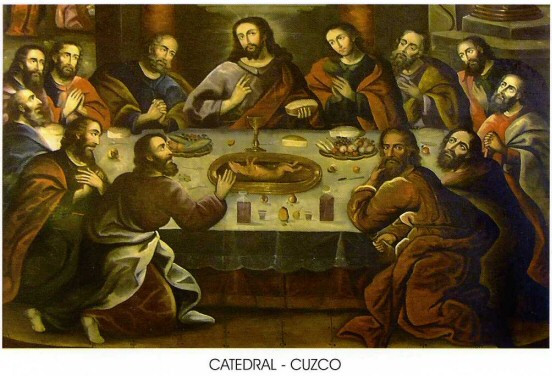 The Kitchen?
Ready to Cook
Now We’re Cooking
Consuming Something Different
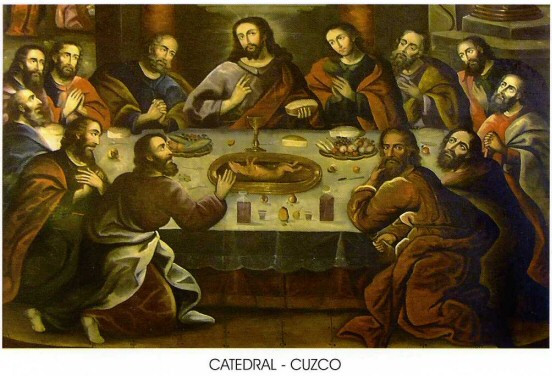 Threats to Value
It’s expensive to stand up analytics in an organization

Can’t take baby steps

Big upfront costs

Board of Trustees
Threats to Value
Capacity and team building takes time

Skilled knowledge workers are scarce and expensive
Strangers in a Strange Land
Hiring in Pairs
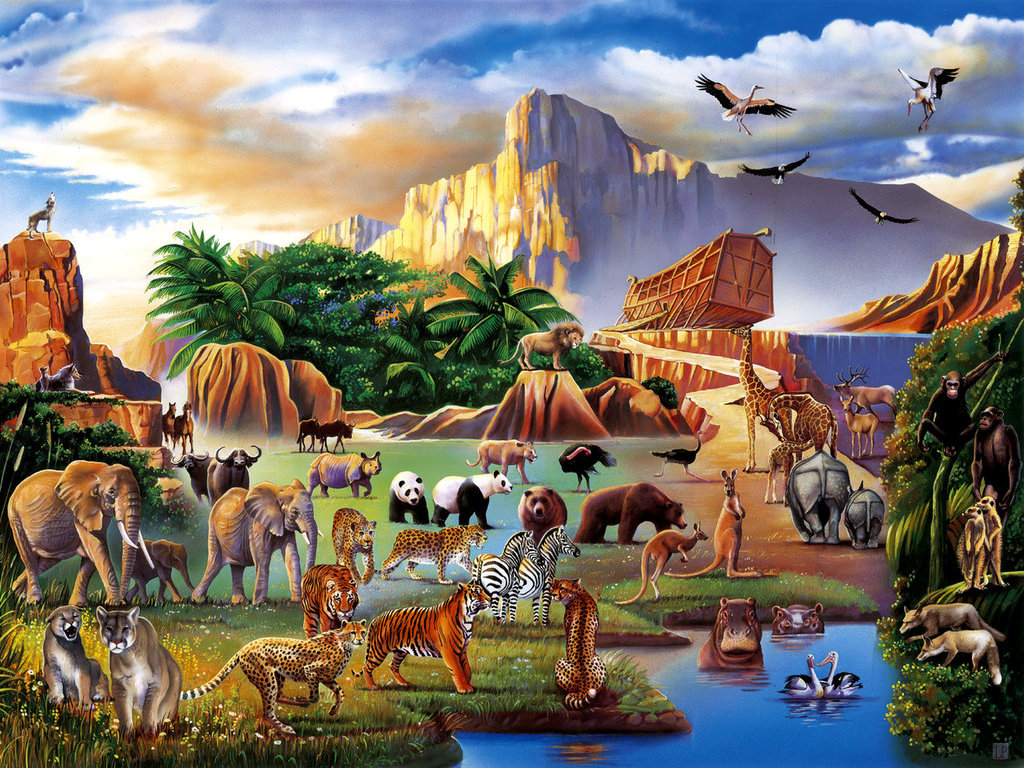 Threats to Value
Threats to Value
Threats to Value
Value Thieves
Why am I wrestling with this everyday?
Ugly Ungroomed Data
Value Thieves
Value Thieves
Tell the STORY
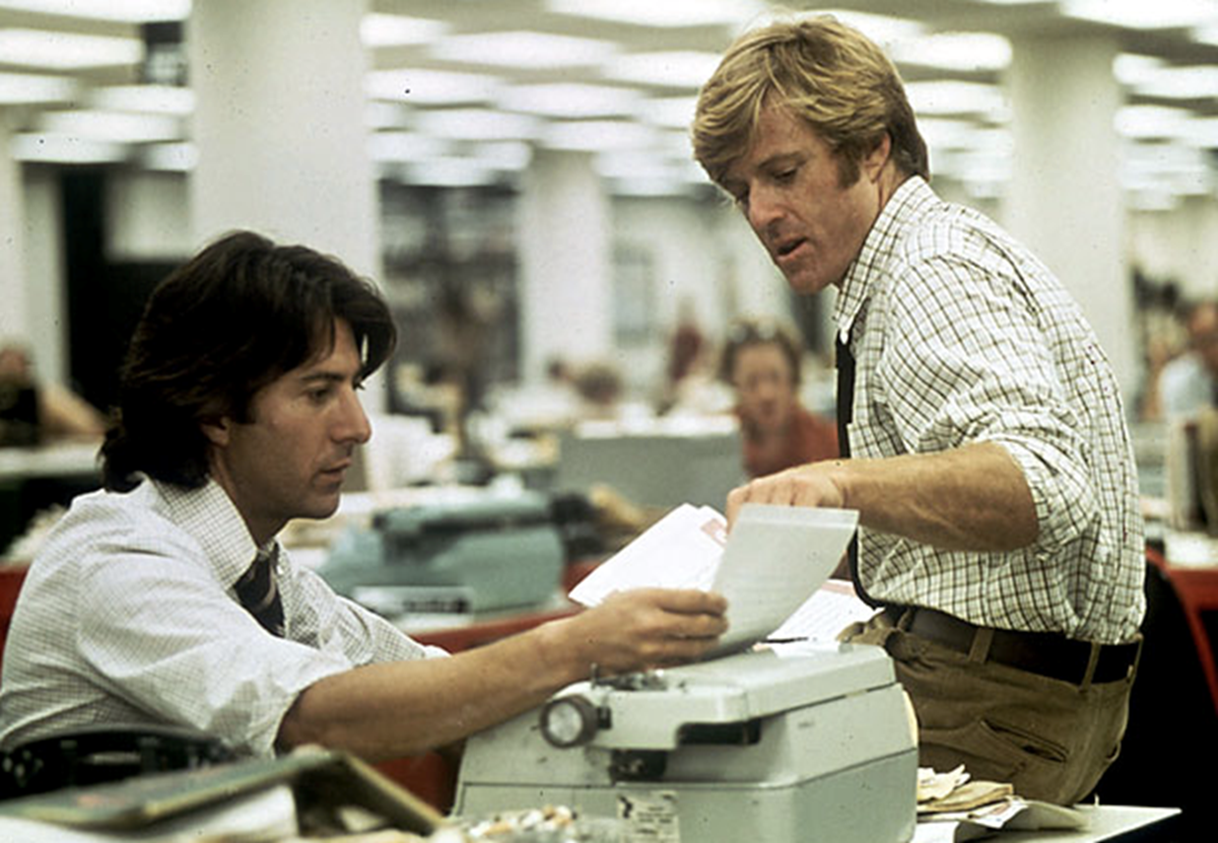 Information/Report Management
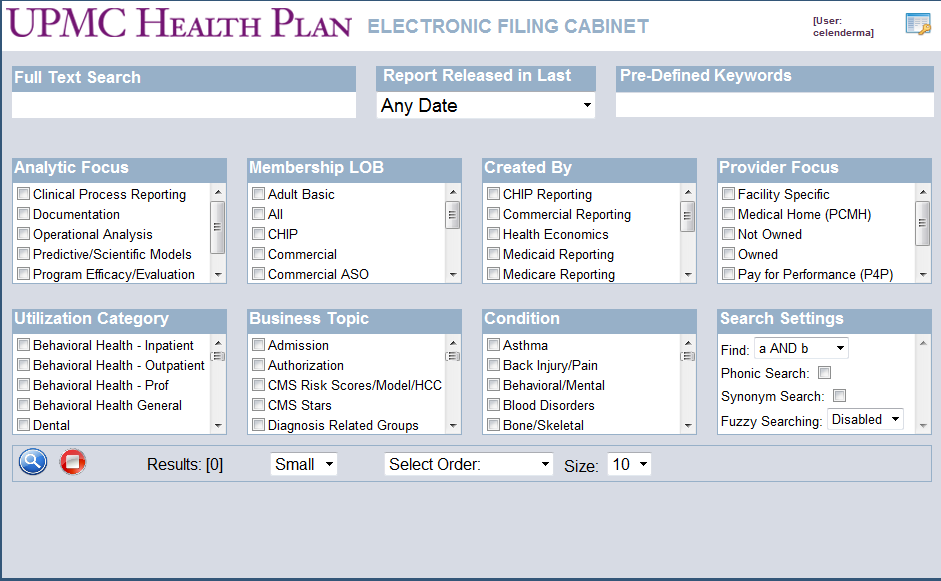 22
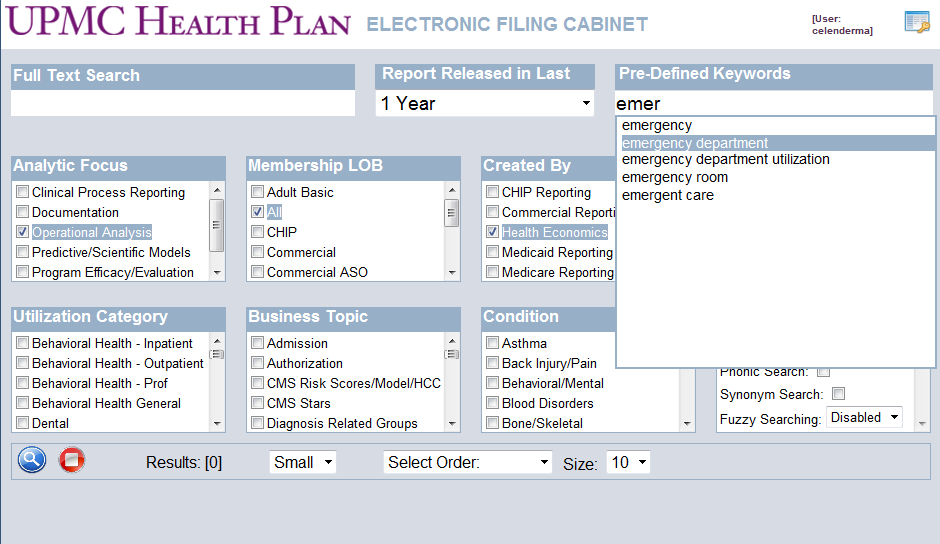 23
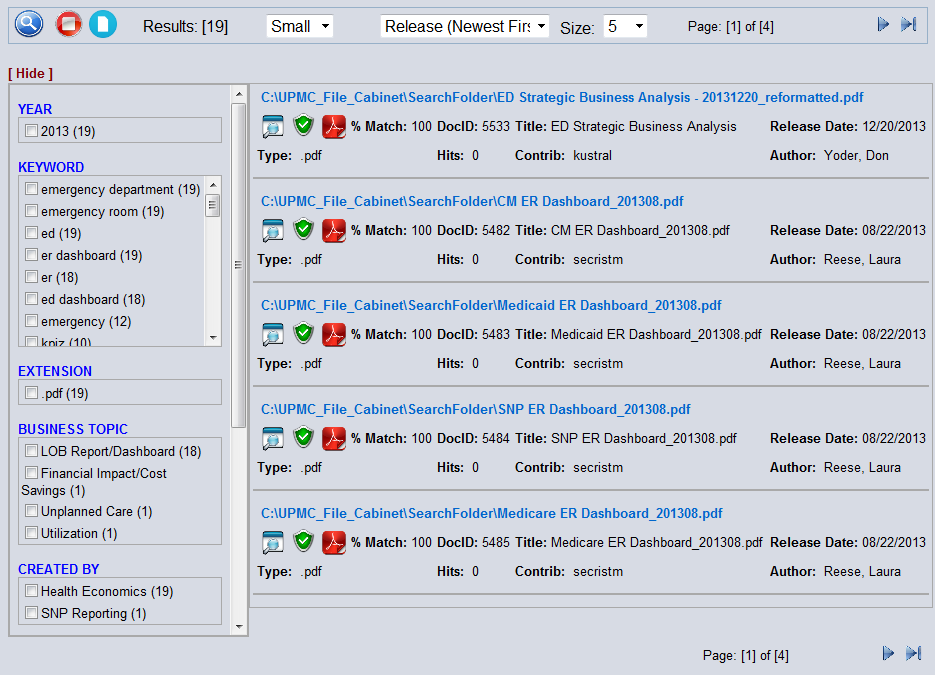 24
Showing the Value of Data/Analytics
T I M E
Take Credit
Change Organizational Decisions/Processes/Products
Create New Profit
Measure
Consumption of New Knowledge
Change Organizational Decisions/Processes/Products
Storytelling
Distribute New Knowledge
Consumption of New Knowledge
Measure
Produce New Knowledge
Distribute New Knowledge
The Danger of Big Data
The Dangers of Big Data
An information-rich environment creates a scarcity of what it consumes.

Herb Simon (1971)
Thank You
Pamela Peele, Ph.D.

Chief Analytics Officer, UPMC Insurance Services
Associate Professor, Health Policy & Management; Medicine, University of Pittsburgh

peelepb2@upmc.edu
412 454 7952